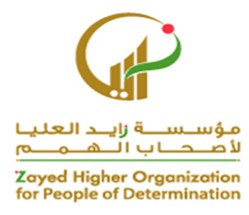 -تعدي عدد 3 حواجز ذات ارتفاع تدريجي من 10 الى 30 سم بتناوب الساق
مقدم الهدف: عفراء مسلم الخييلي
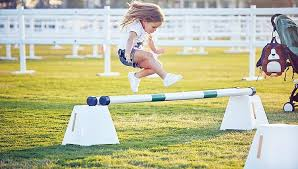 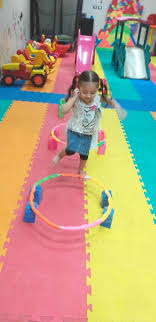 26 January 2021
2
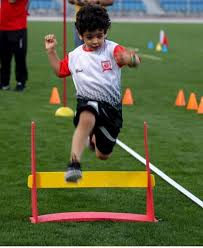 26 January 2021
3
26 January 2021
4
26 January 2021
5
26 January 2021
6
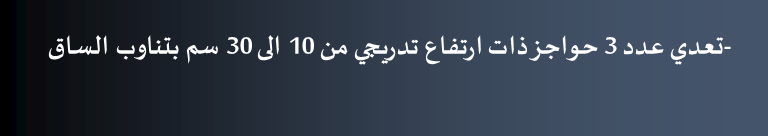 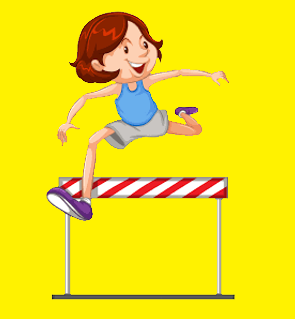 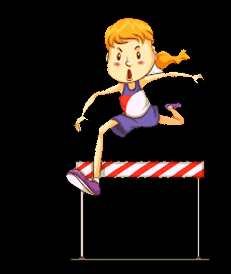 26 January 2021
7